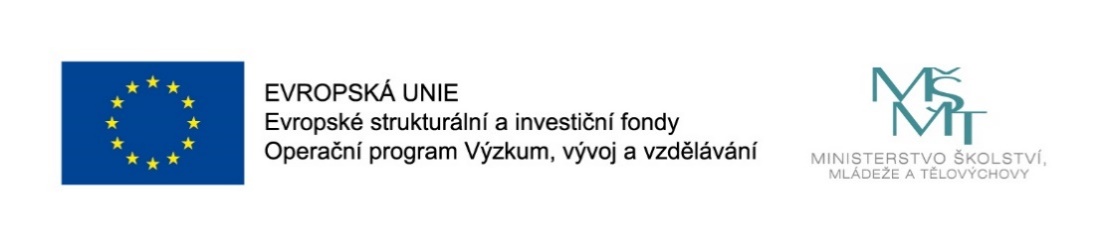 Výsledky dotazníkového šetření v ORP OTROKOVICE
Porada vedoucích pracovníků ZŠ, MŠ, ZUŠ a DDM v ORP Otrokovice


 2.-3. 3. 2023
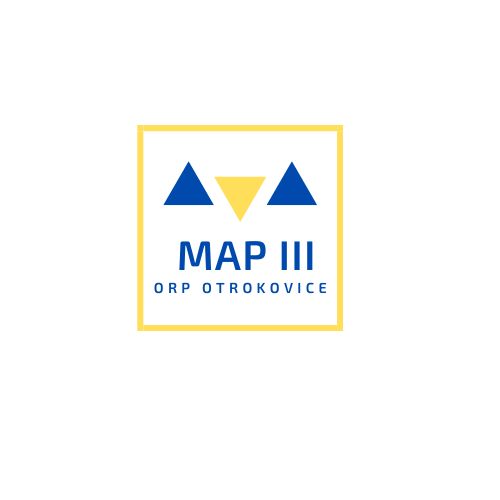 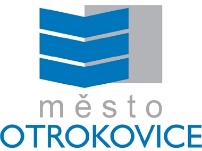 Projekt „MAP III ORP Otrokovice“, registrační číslo CZ.02.3.68/0.0/0.0/20_082/0023109 je spolufinancován Evropskou unií.
Vedení škol
33 respondentů
Jakou oblast byste rádi za pomoci MAP IV v následujícím období ve svých školách podpořili a rozvíjeli?
Jakou oblast byste rádi za pomoci MAP IV v následujícím období ve svých školách podpořili a rozvíjeli?
Prvních 5 oblastí:
Psychohygiena pedagogů - 57,6 %
Spolupráce MŠ – ZŠ – 30,3 %
Prevence – 24,2 %
Nadaní žáci – 24,2 %
Kultura a klima školy – 24,2 %
Jak byste rádi v následujícím období rozvíjeli kariérové poradenství?
Jaké kompetence byste u vašich pedagogů rádi rozvíjeli?
Jaké kompetence byste u vašich pedagogů rádi rozvíjeli?
Nejvíce požadované kompetence:
Vzdělávání s využitím nových technologií – 48,5 %
Projektová výuka – 39,4 %
Logopedie a primární logopedická prevence – 39,4 %
Alternativní/inovativní formy výuky – 36,4 %
Pedagogická diagnostika – 36,4 %
Individualizace vzdělávání a vedení portfolia dítěte/žáka – 33,3 %
Formativní hodnocení – 27,3 %
Spolupráce s rodiči a zákonnými zástupci – 27,3 %
Identifikace a rozvoj nadání dětí/žáků – 27,3 %
Jak můžeme podpořit váš rozvojový záměr v oblasti čtenářské (pre)gramotnosti?
Jak můžeme podpořit váš rozvojový záměr v oblasti matematické (pre)gramotnosti?
Jak můžeme podpořit váš rozvojový záměr v oblasti digitální gramotnosti?
Jak můžeme podpořit váš rozvojový záměr v oblasti rovných příležitostí ve vzdělávání?
Jaké vzdělávání a podporu rozvoje kompetencí byste uvítali pro svoji práci ŘŠ/ZŘŠ?
Měli byste zájem o setkání (a máte témata, která byste rádi prodiskutovali):
Měli byste zájem o setkání (a máte témata, která byste rádi prodiskutovali):
30,3 %  - nemá zájem
30,3 % - setkávání na mezinárodní úrovni pro pedagogy
21,2 % - setkávání na mezinárodní úrovni pro žáky
9,1 % - s knihovnou v okolí
1% - se ZUŠ v okolí
1% - s DDM v okolí
1% - spolupráci již má
Pedagogičtí pracovníci
185 respondentů
Jaké kompetence byste u sebe / na škole rádi rozvíjeli?
Jaké kompetence byste u sebe / na škole rádi rozvíjeli?
Nejvíce požadované kompetence:
Vzdělávání s využitím nových technologií – 34,6 %
Cizí jazyky, komunikace v cizím jazyce – 33 %
Alternativní/inovativní formy výuky – 30,8 %
Well-being a psychohygiena – 29,7 %
Projektová výuka – 28,6 %
Logopedie a primární logopedická prevence – 28,6 %
Mediální gramotnost, prevence kyberšikany, chování na soc. sítích – 28,1 %
Spolupráce s rodiči a zákonnými zástupci dětí a žáků – 28,1 %
Jak můžeme podpořit váš rozvojový záměr v oblasti čtenářské (pre)gramotnosti?
Jak můžeme podpořit váš rozvojový záměr v oblasti matematické (pre)gramotnosti?
Jak můžeme podpořit váš rozvojový záměr v oblasti digitální gramotnosti?
Jak můžeme podpořit váš rozvojový záměr v oblasti rovných příležitostí ve vzdělávání?
Měli byste zájem o setkání (a máte témata, která byste rádi prodiskutovali):
Měli byste zájem o setkání (a máte témata, která byste rádi prodiskutovali):
43,7 % - nemají zájem
17,8 % - s knihovnou v okolí
16,1 % - mezinárodní úroveň pro pedagogy
11,5 % - mezinárodní úroveň pro žáky
4 % - s DDM v okolí
3,4 % - se ZUŠ v okolí
zbylé se setkávají na různých platformách, které kladně hodnotí
Ostatní sdělení, doporučení, návrh oblastí, lektorů apod…
Děkuji vám a oceňuji podporu města nejen v oblasti školství :-) 
čtenářská gramotnost - např. lektorka Vakočová - 2x
"Potřebovali bychom lektory pro učitele, native speakers 1x týdně odpoledne. 
Máme rozvíjet digitální gramotnost žáků, nakoupena je spousta pomůcek, dostali jsme peníze na digitální propast, ale na 1.stupni ZŠ je základ kvalitní interaktivní tabule, kterou by všichni ve třídách potřebovali. 
Také bychom potřebovali nové prostory. Třídy společné se družinou jsou velký problém."
Postavení a důležitost role kariérového poradenství ve škole
kreativní tvoření - více finančních možností, prostředků na nakoupení různých materiálů k tvoření apod.
Ostatní sdělení, doporučení, návrh oblastí, lektorů apod…
Speciální pedagogika v ZŠ
Četba v cizím jazyce (share reading)
těžkosti s vývojem a dozráváním u dětí, komunikace se ZZ -např. přednášející pan Halda??
odklad školní docházky
Velmi si vážím podpory školních psychologů, pravidelných setkání i podpory dalšího vzdělávání, které se nám z města dostává
Byli bychom rádi za rodilé mluvčí do škol, jako byli v přechozích letech.
ZUŠ a DDM
12 respondentů
7 x DDM Sluníčko
1 x DDM Matýsek

3 x ZUŠ Otrokovice
1 x ZUŠ Rudolfa Firkušného
Jaké vzdělávání a podporu rozvoje kompetencí byste uvítali pro svoji práci ŘŠ/ZŘŠ?
Jaké vzdělávání a podporu rozvoje kompetencí byste uvítali pro svoji práci ŘŠ/ZŘŠ?
Nejvíce preferované oblasti rozvoje:

Well-being – 41,7 % 
Mentoring, coaching, supervize – 33,3 %
Právní předpisy a jejich aplikace ve školství -16,7 %
Organizace školy a pedagogického procesu – 8,3 %
Jak můžeme podpořit váš rozvojový záměr v oblasti digitální gramotnosti?
Jak můžeme podpořit váš rozvojový záměr v oblasti rovných příležitostí ve vzdělávání?
Měli byste zájem o setkání (a máte témata, která byste rádi prodiskutovali):
Měli byste zájem o setkání (a máte témata, která byste rádi prodiskutovali):
54,5 % má zájem se setkávat se stejnou institucí v ČR
18,2 % momentálně nemá zájem o spolupráci
9,1 % - má šablony OP JAK
9,1 % - s MŠ v okolí
9,1 % - s organizací mimo ČR
Vlastní návrhy…
rádi bychom realizovali různé workshopy pro žáky s odborníky (hudebníky, výtvarníky, tanečníky, herci), pořádání koncertů s profesionálními umělci i pro veřejnost (např. na Besedě nebo v kostele sv. Vojtěcha)
společná snaha o revizi vyhlášky o zájmovém vzdělávání působením na MŠMT
Partnerská ZUŠ - vytvoření třeba i se Slovenskou
doplnění pomůcek do technických a přírodovědných kroužků
Propojování formálního a zájmového vzdělávání.
Jak se lišíme?vedení X sbor…
Jaké kompetence byste u vašich pedagogů rádi rozvíjeli?
Nejvíce požadované kompetence:
1.) Vzdělávání s využitím nových technologií – 48,5 %
2.) Projektová výuka – 39,4 %
Logopedie a primární logopedická prevence – 39,4 %
3.) Alternativní/inovativní formy výuky – 36,4 %
4.) Pedagogická diagnostika – 36,4 %
5.) Individualizace vzdělávání a vedení portfolia dítěte/žáka – 33,3 %
6.) Formativní hodnocení – 27,3 %
7.) Spolupráce s rodiči a zákonnými zástupci – 27,3 %
8.) Identifikace a rozvoj nadání dětí/žáků – 27,3 %
Nejvíce požadované kompetence:
1.) Vzdělávání s využitím nových technologií – 34,6 %
2.) Cizí jazyky, komunikace v cizím jazyce – 33 %
3.) Alternativní/inovativní formy výuky – 30,8 %
4.) Well-being a psychohygiena – 29,7 %
5.) Projektová výuka – 28,6 %
6.) Logopedie a primární logopedická prevence – 28,6 %
7.) Mediální gramotnost, prevence kyberšikany, chování na soc. sítích – 28,1 %
8.) Spolupráce s rodiči a zákonnými zástupci dětí a žáků – 28,1 %
Co mají „ti druzí“ jinak?
Nejvíce požadované kompetence PP:










------------------------------------------------------------------------------------
2.) Cizí jazyky, komunikace v cizím jazyce – 33 %
4.) Well-being a psychohygiena – 29,7 %
7. - 8.) Mediální gramotnost, prevence kyberšikany, chování na soc. sítích – 28,1 %
Nejvíce požadované kompetence ŘŠ:
1.) Vzdělávání s využitím nových technologií – 48,5 %
1.) Vzdělávání s využitím nových technologií – 34,6 %
2.-3.) Projektová výuka – 39,4 %
5. - 6.) Projektová výuka – 28,6 %
2.-3.) Logopedie a primární logopedická prevence – 39,4 %
5. - 6.) Logopedie a primární logopedická prevence – 28,6 %
4. - 5.) Alternativní/inovativní formy výuky – 36,4 %
3.) Alternativní/inovativní formy výuky – 30,8 %
7. - 9.) Spolupráce s rodiči a zákonnými zástupci – 27,3 %
7. - 8.) Spolupráce s rodiči a zákonnými zástupci dětí a žáků – 28,1 %
-------------------------------------------------------------------------------------
4. - 5.) Pedagogická diagnostika – 36,4 %
6.) Individualizace vzdělávání a vedení portfolia dítěte/žáka – 33,3 %
7. - 9.) Formativní hodnocení – 27,3 %
7. - 9.) Identifikace a rozvoj nadání dětí/žáků – 27,3 %
Jak se lišíme?Chce se nám kamarádit?
Měli byste zájem o setkání (a máte témata, která byste rádi prodiskutovali)?:
43,7 % - nemají zájem
17,8 % - s knihovnou v okolí
16,1 % - mezinárodní úroveň pro pedagogy
11,5 % - mezinárodní úroveň pro žáky
4 % - s DDM v okolí
3,4 % - se ZUŠ v okolí
zbylé se setkávají na různých platformách, které kladně hodnotí
30,3 %  - nemá zájem
30,3 % - setkávání na mezinárodní úrovni pro pedagogy
21,2 % - setkávání na mezinárodní úrovni pro žáky
9,1 % - s knihovnou v okolí
1% - se ZUŠ v okolí
1% - s DDM v okolí
1% - spolupráci již má
Co mají „ti druzí“ jinak tentokrát?
43,7 % - nemají zájem
30,3 %  - nemá zájem
17,8 % - s knihovnou v okolí
9,1 % - s knihovnou v okolí
16,1 % - mezinárodní úroveň pro pedagogy
30,3 % - setkávání na mezinárodní úrovni pro pedagogy
11,5 % - mezinárodní úroveň pro žáky
21,2 % - setkávání na mezinárodní úrovni pro žáky
4 % - s DDM v okolí
1% - s DDM v okolí
3,4 % - se ZUŠ v okolí
1% - se ZUŠ v okolí
zbylé se setkávají na různých platformách, které kladně hodnotí
1% - spolupráci již má